«Скажу тебе (за тайну), что я в Болдине писал, как давно уже не писал. Вот что я привёз сюда: две последние главы Онегина, 8-ю и 9-ю, совсем готовые в печать. Повесть, писанную октавами (стихов 400), которую выдадим Anonime, несколько драматических сцен, или маленьких трагедий: «Скупой рыцарь», «Моцарт и Сальери», «Пир во время чумы» и «Дон Жуан». Сверх того написал около 30 мелких стихотворений. Хорошо? Ещё не всё: (весьма секретное). Написал я прозою... несколько повестей»
Цикл «Повести Белкина»
“Выстрел”, 
“Метель”, 
“Гробовщик”, 
“Станционный смотритель”, 
“Барышня-крестьянка”
2
1
3
ПОВЕСТИ 
БЕЛКИНА
6
4
5
Узнай произведение (1 балл)
Доп. баллы – краткий пересказ сюжета иллюстрации
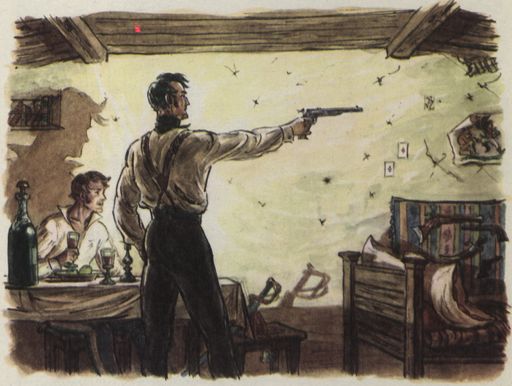 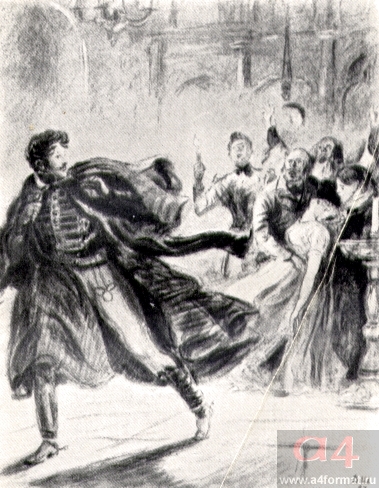 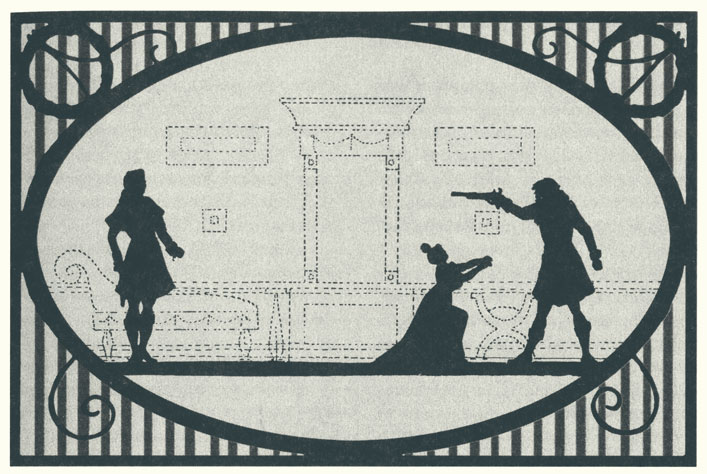 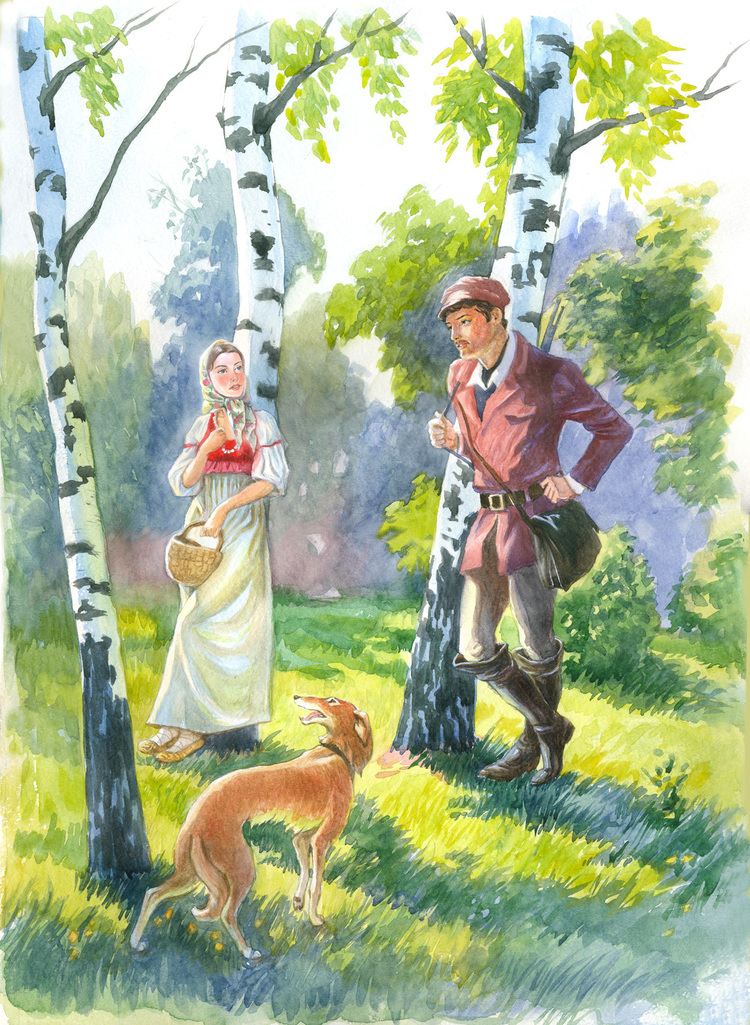 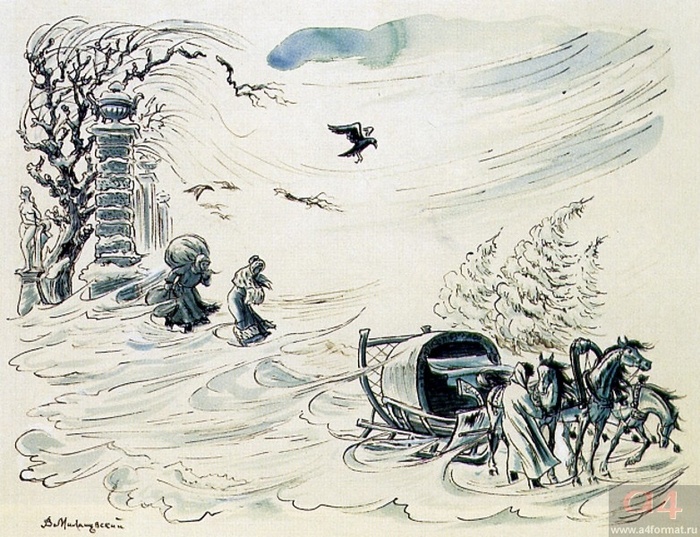 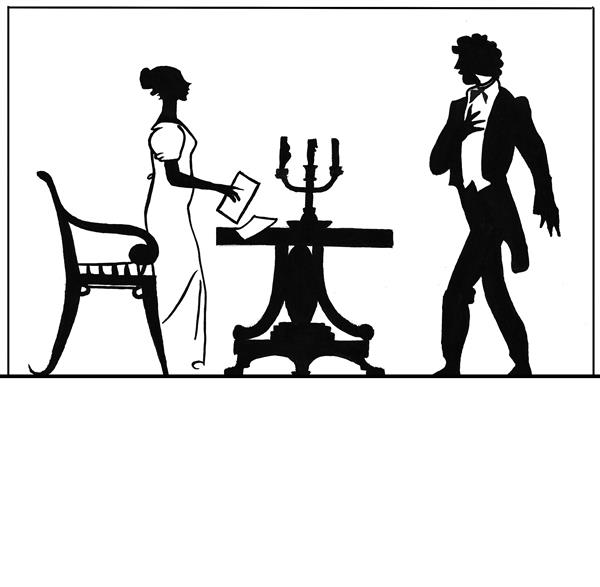 «Узнай героя» (6 баллов)
Литературный паззл(конкурс капитанов) (10 баллов)
Конкурс художников-оформителей (5 баллов)
Задача – нарисовать обложку к выбранной повести (команда сама решает, какую повесть взять), а также составить слоган (лаконичная, легко запоминающаяся фраза, выражающая суть рекламного сообщения) или подобрать пословицу к выбранной повести. Отразить на обложке.
В театральной студии (инсценированное чтение)
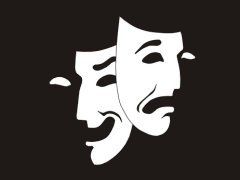